XLIV International Symposium on multiparticle dynamics 
8-12 September 2014, Bologna
Cosmic-ray world
with gamma-ray astronomy:
a wealth of information,
an ever more open issue
Martina Cardillo
              INAF-Osservatorio Astrofisico di Arcetri
September 9, 2014
Index
SNR/CR context and gamma-rays
Main Issue: can we resolve the problem of the origin of hadronic cosmic-rays?
The breakthrough:
The SNR W44 and the first direct proof
Challenges:
data vs theory
Prospects for the future
Context
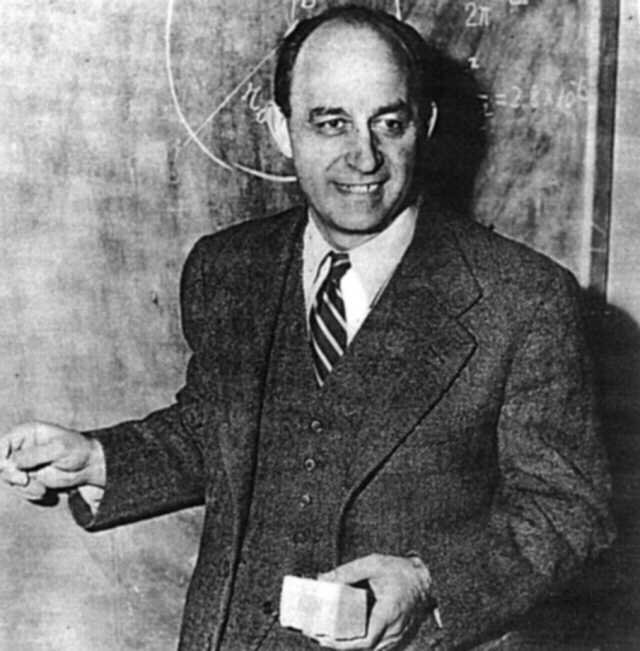 1949 E. Fermi
(Fermi acceleration)
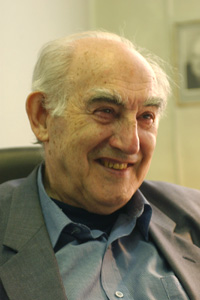 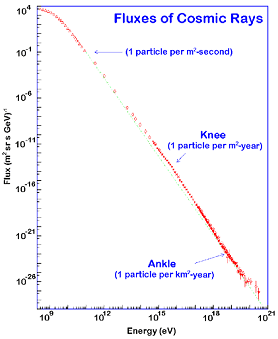 1959. V.Ginzburg
(SNRs hypothesis)
α=2.7
Galactic Origin
Supernova
    Remnants
Energetic shock waves
Possibility of energy gains by repeated shock crossing
Protons (85 %)
Nuclei (13%)
Electrons/Positrons (2%)
Diffusive Fermi Acceleration
(magnetic turbulence)
Context
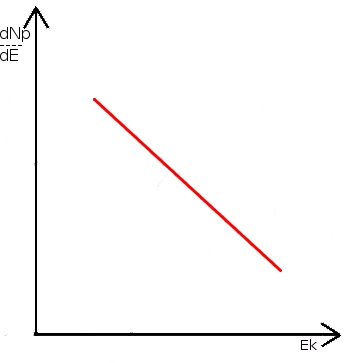 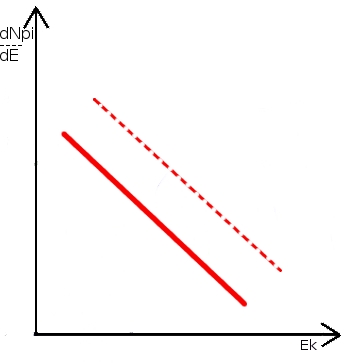 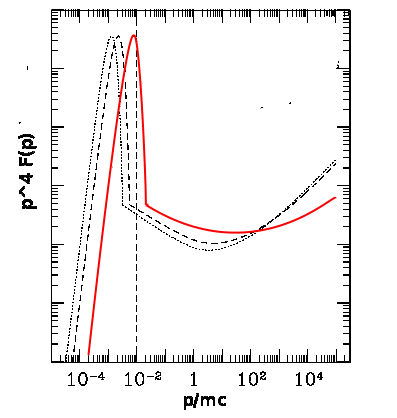 Linear DSA
STRONG SHOCK  r=4
Concavity
Non Linear DSA
[Speaker Notes: Massa primo protone=gamma m c^2
Massa secondo protone (a riposo)= m c^2]
Context
Accelerated
protons
Balmer line emission by
       charge-exchange
INDIRECT
DOWNSTREAM
UPSTREAM
Gamma-ray
from pion emission
DIRECT
Pevatrons
[Speaker Notes: Dal livello 3 al 2- information electron/ion temperature - Halpha=656 nm (visibile) – 10^-17 tempo decadimento pi0]
Gamma-rays
Earth
(GeV-TeV)
Space
(MeV-GeV)
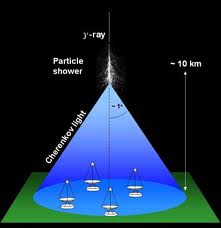 AGILE
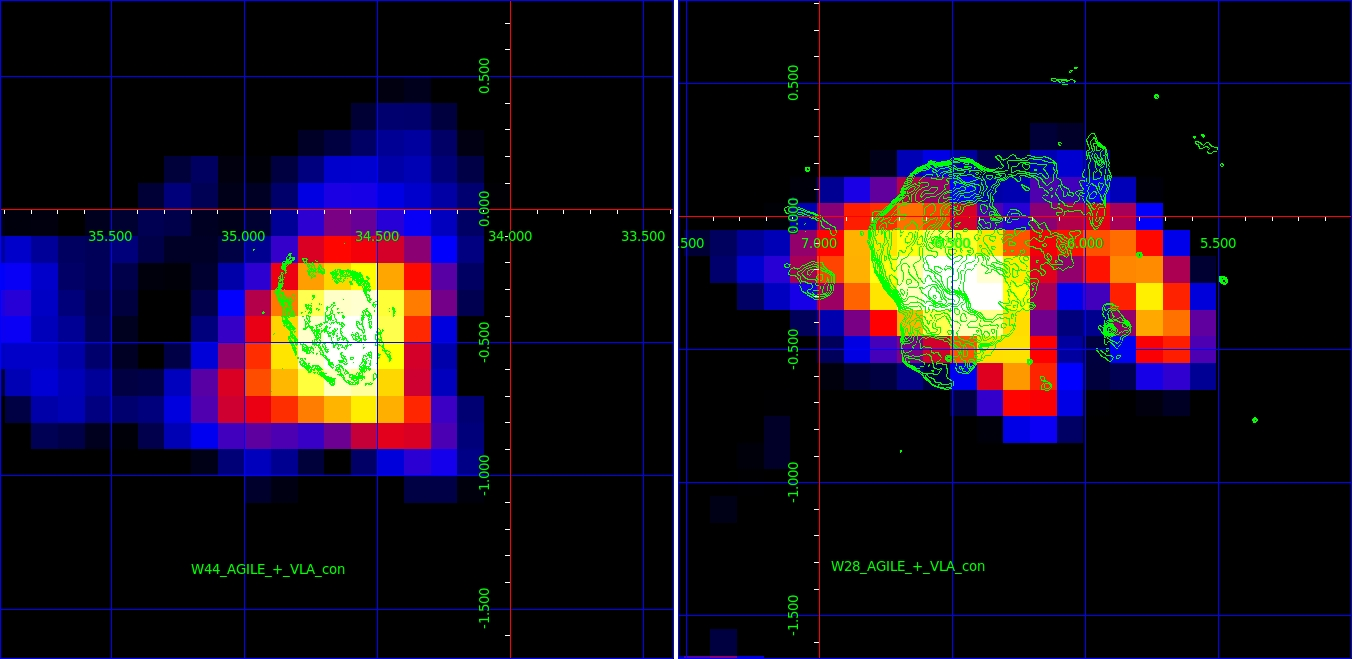 MAGIC
VERITAS
Fermi-LAT
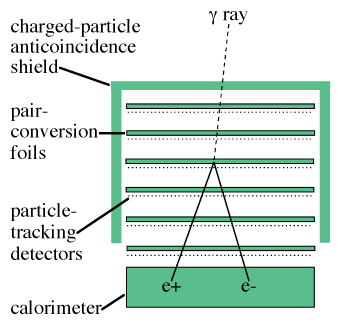 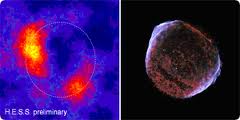 HESS
Gamma-ray SNRs
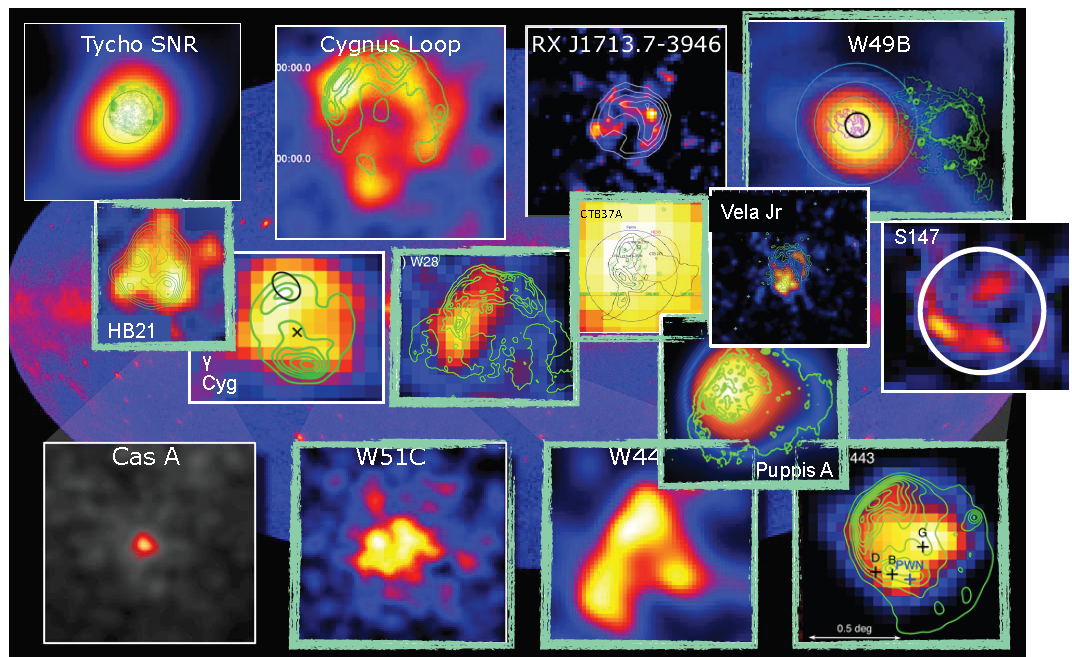 Several SNRs detected in gamma-rays,
but finding a clear proof is very difficult!
7
Gamma-ray detection: problem
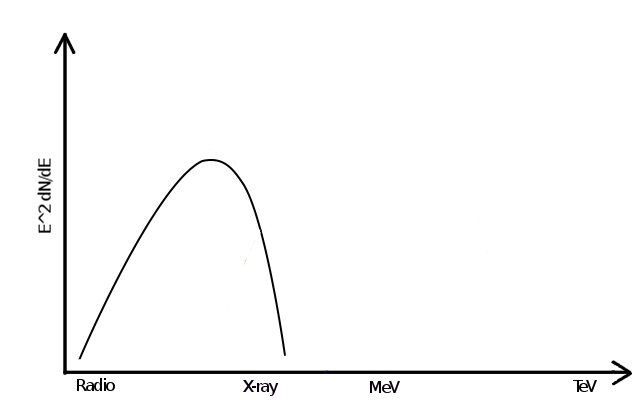 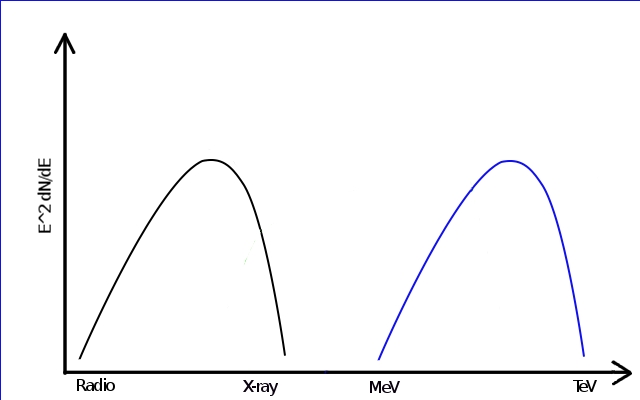 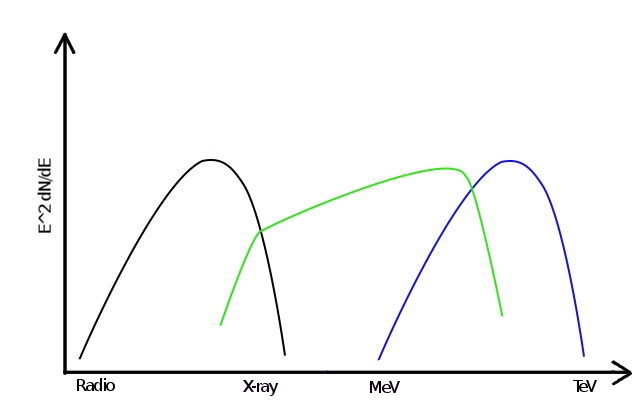 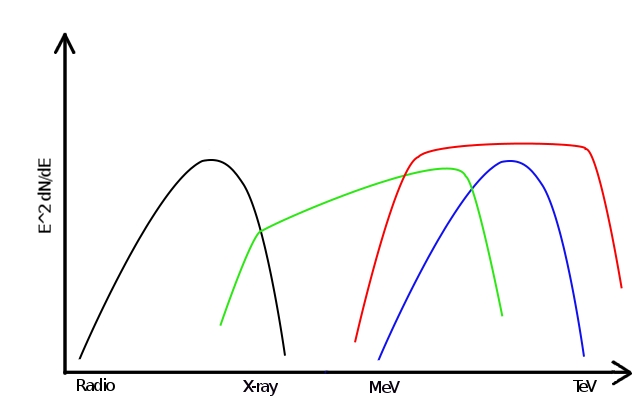 unique signature!
PROBLEM
Gamma-ray detection: problem
Tycho
Giordano et al. 2012
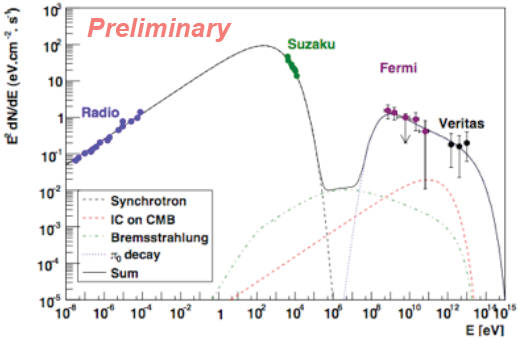 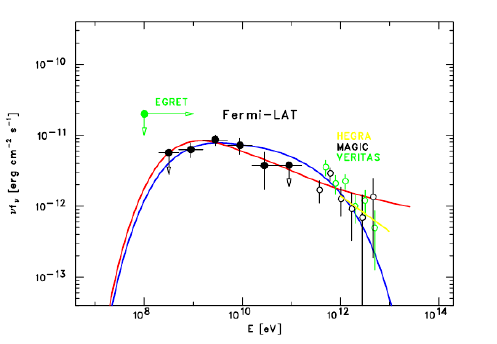 Abdo et al. 2010
CAS A
CAS A
Abdo et al. 2010
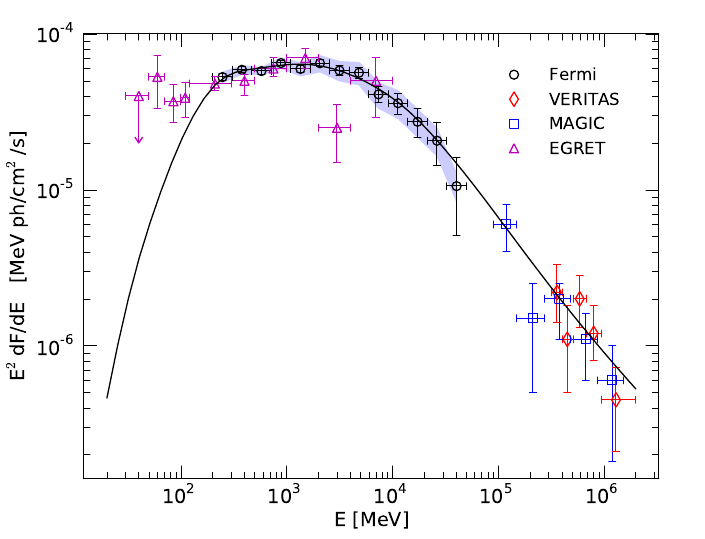 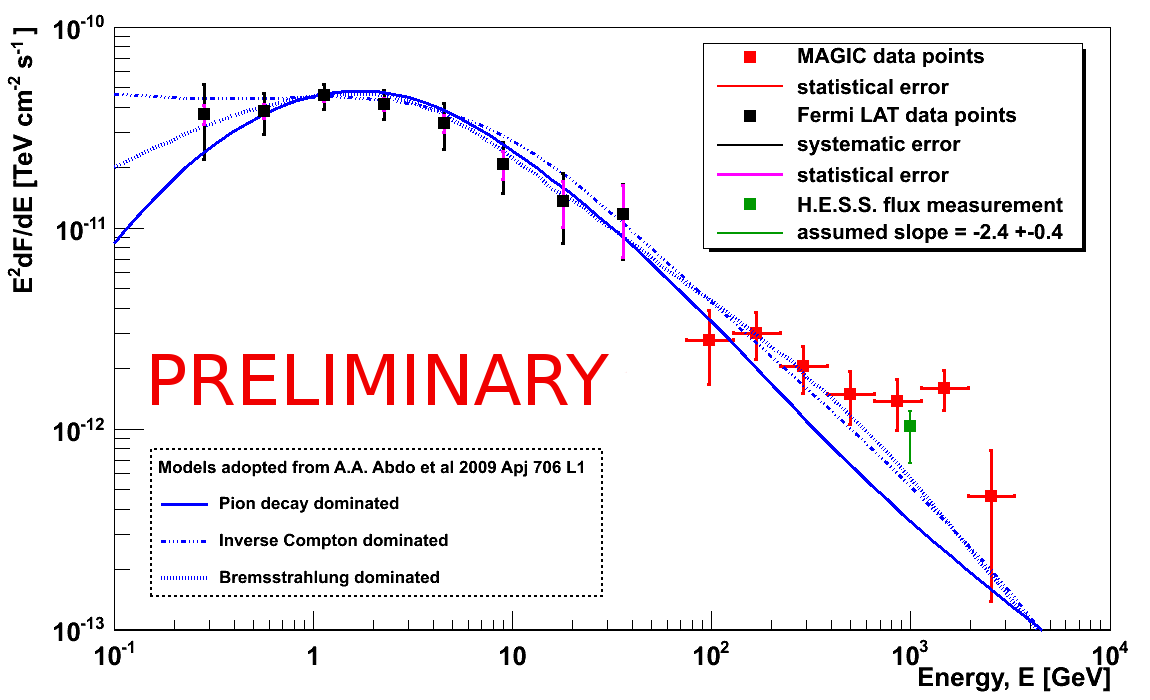 Krause et al. 2011
W51c
IC443
Abdo et al. 2010
Tavani et al. 2010
[Speaker Notes: Sensibilità: naturalmente ogni strumento è ottimizzato per un certo range di energie. Comunque andando sotto ai 100 MeV
la soglia per ditinguerli dal rumore è veramente bassissima
PSF: dipende dalla deviazione tra direzione ricostruita e direzione reale del fotone. E’ ovvio che a più basse E, i fotoni interagiscono
Maggiormente e quindi è più difficile la ricostruzione
Area Efficace: quella di AGILE non dipende quasi per niente dall’angolo da cui provengono i fotoni. Devo capire bene il motivo per cui dipende dall’energia.]
The breakthrough: the SNR W44
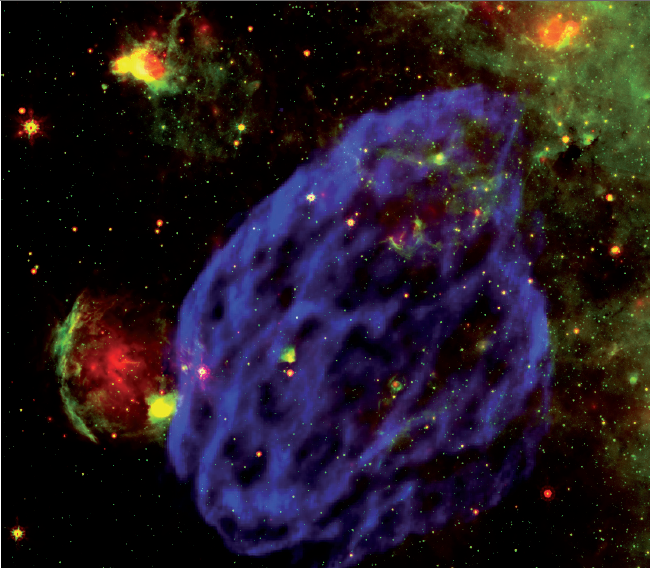 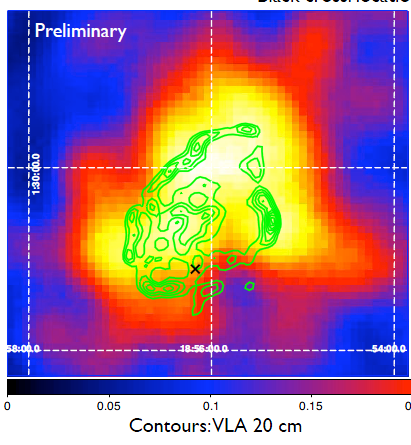 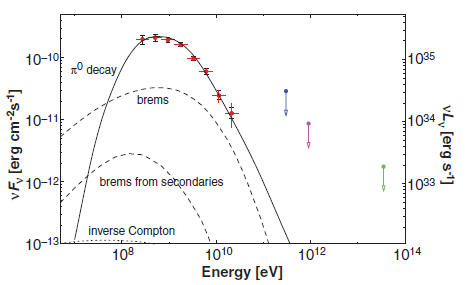 Fermi-LAT
(Abdo et al 2010)
W44: gamma-ray  emission (Fermi)
(Abdo et al. 2010)
The breakthrough: the SNR W44
Giuliani, Cardillo, Tavani et al .(2011)
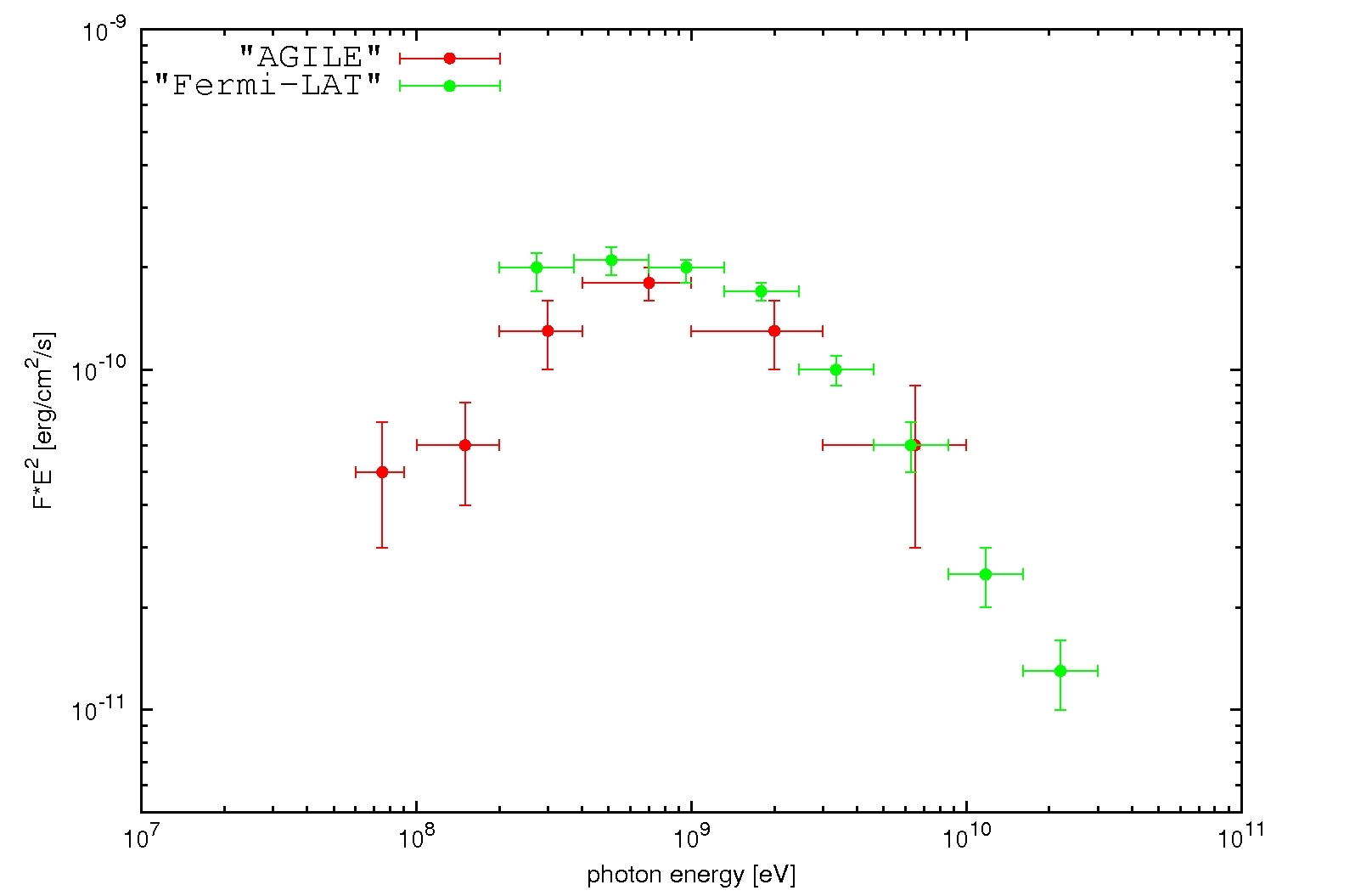 Pion bump: direct proof
AGILE
The breakthrough: the SNR W44
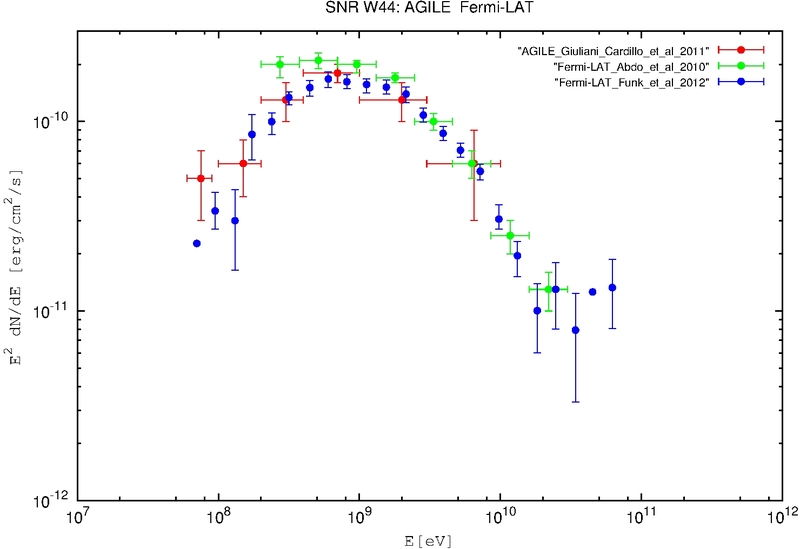 Fermi confirms
AGILE data
Ackermann et al. (2013)
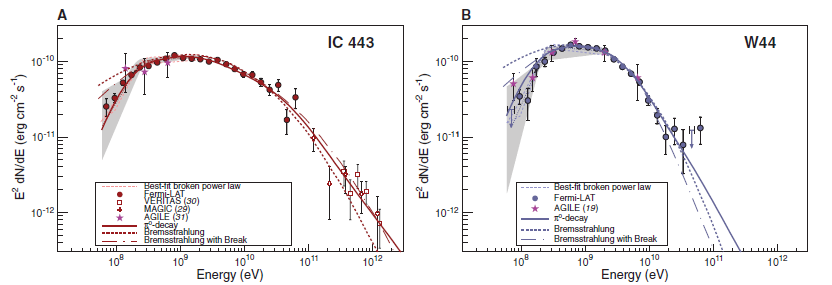 The challenge: the SNR W44
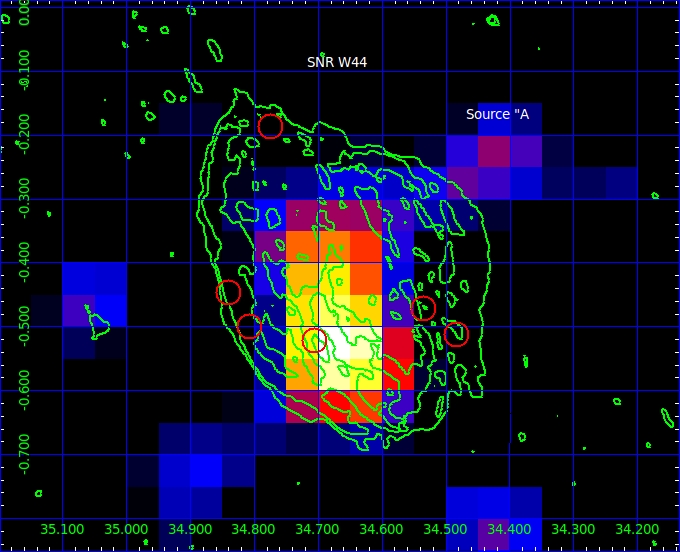 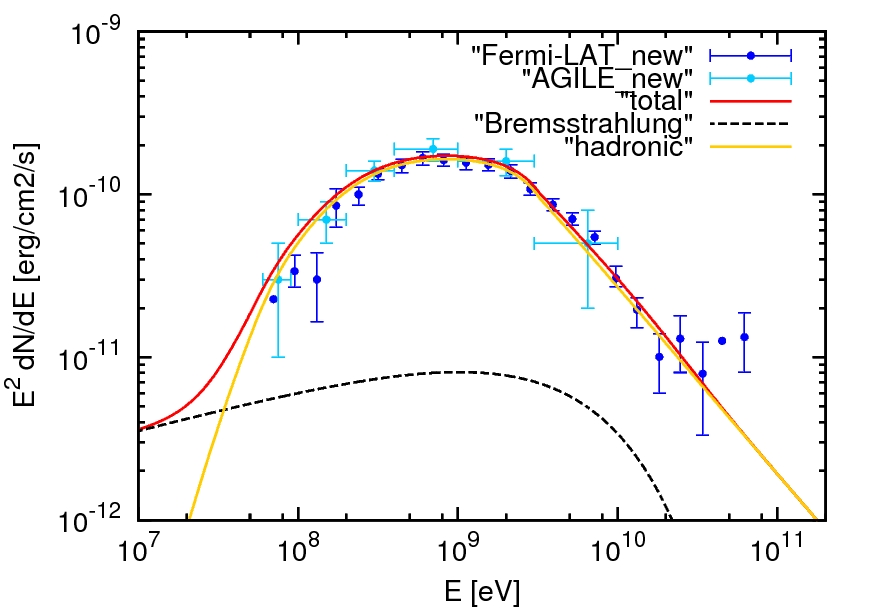 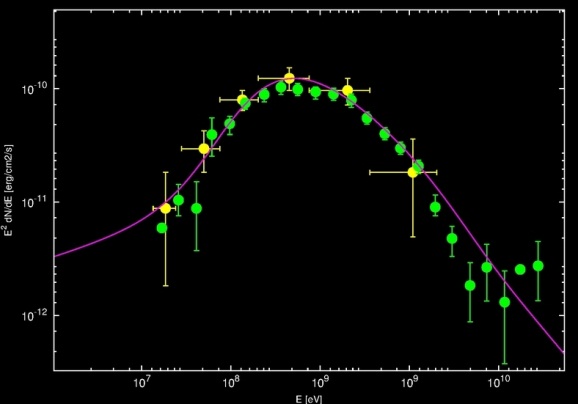 Cardillo et al. 2014
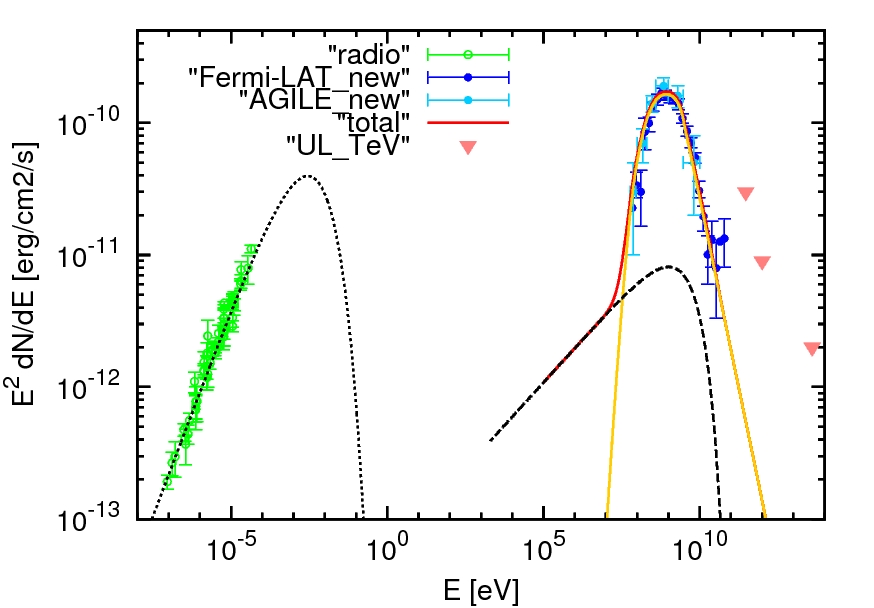 The challenge: from W44 to all the others
First pion bump signature:
* low-E index p1 ~ 2.2   as like as the young SNRs
 High density: n ≈ 300 cm-3
 					* In all the middle-aged SNRs  related 				to high magnetic field
High magnetic field: B ≈ 200 μG
                  * in the most of the SNRs  amplification
                  * differences between young and old
 Steepness:
                  * p2 ≥ 3   Why?
Cardillo et al., 2014
The SNR W28
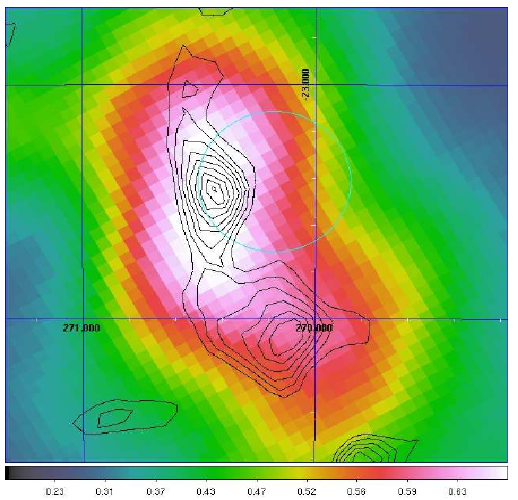 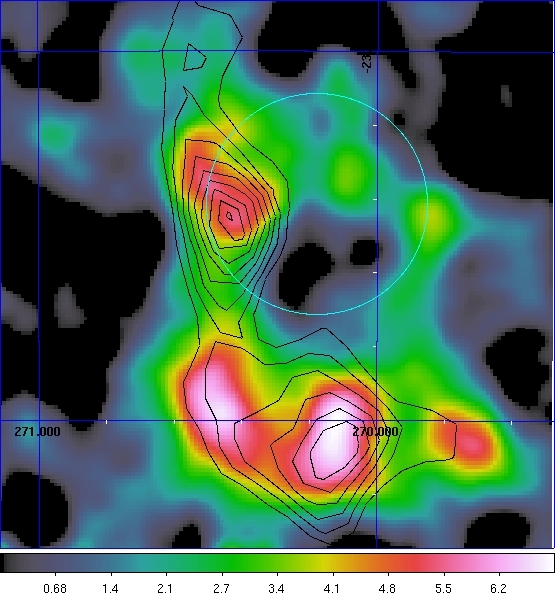 HESS
(TeV)
Giuliani et al., 2010
AGILE
E>400 MeV
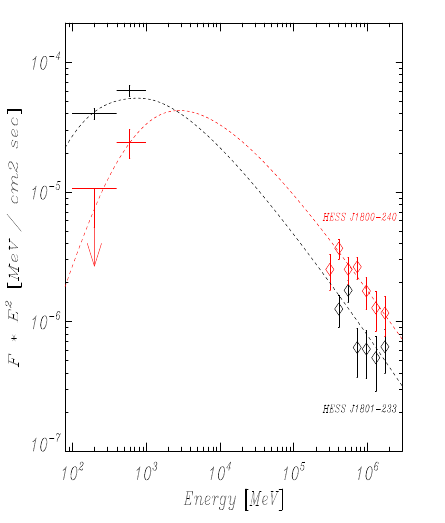 - Spectral index for E>1 GeV  α=2.7
- Linear DSA model
W28 and W44
AGILE  E>400 MeV (bin=0.1)
Cardillo et al. 2014b
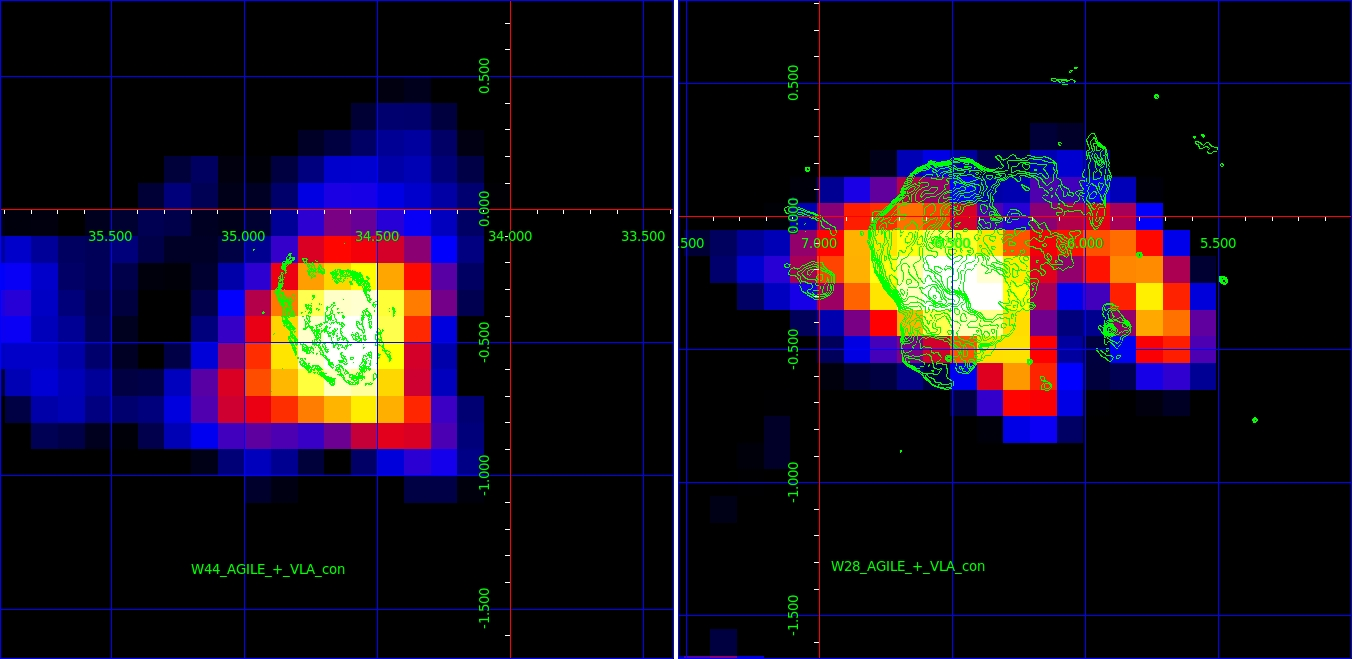 VLA radio contours (324 MHz)
VLA radio contours (30 cm)
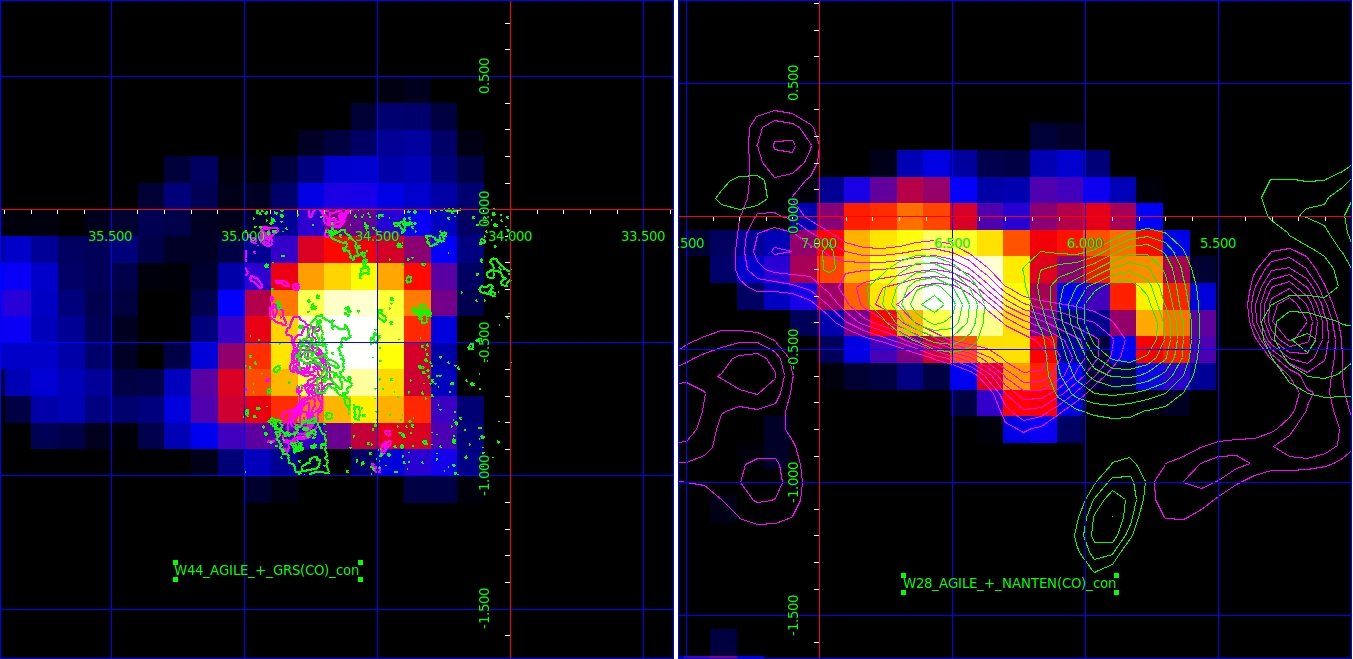 NANTEN CO contours 0-17/18-27 km/s
GRS CO contours (40-43 Km/s)
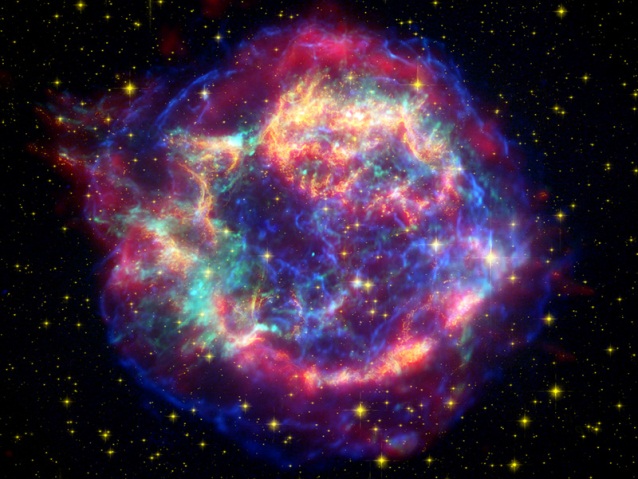 Young SNRs
t < 1000-2000 yrs
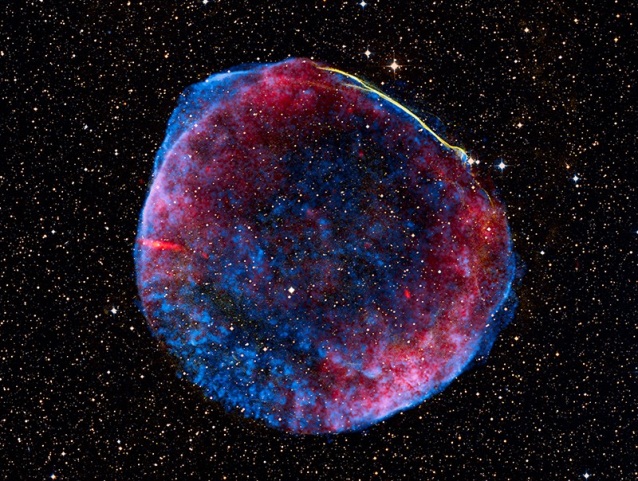 Cas A
Primary spectrum
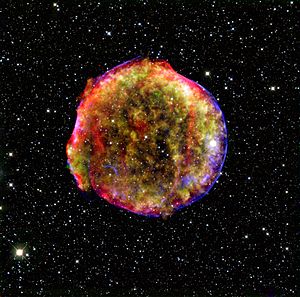 1006
W44
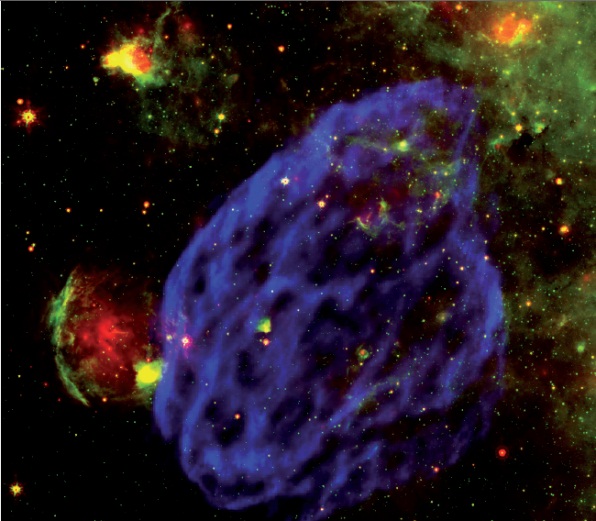 Environment 
(ISM, molecular clouds))
Tycho
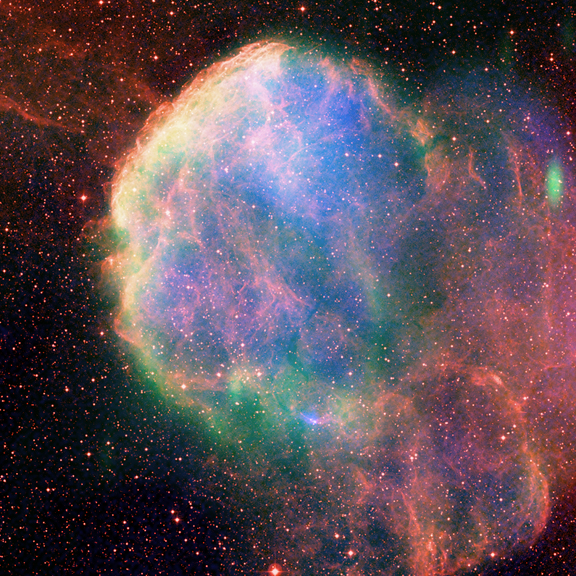 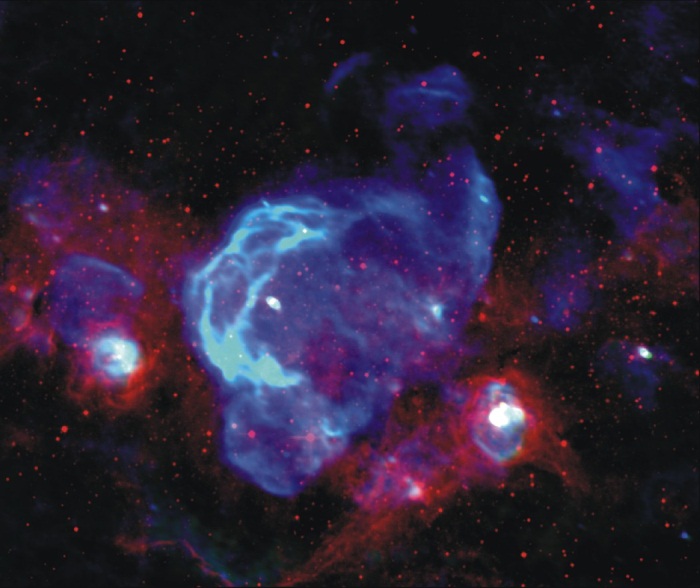 Middle-aged SNRs
    t > 1000-2000 yrs
Secondary spectrum
IC443
W28
Environment importance: the SNR RX J1713-3946
HADRONS
LEPTONS
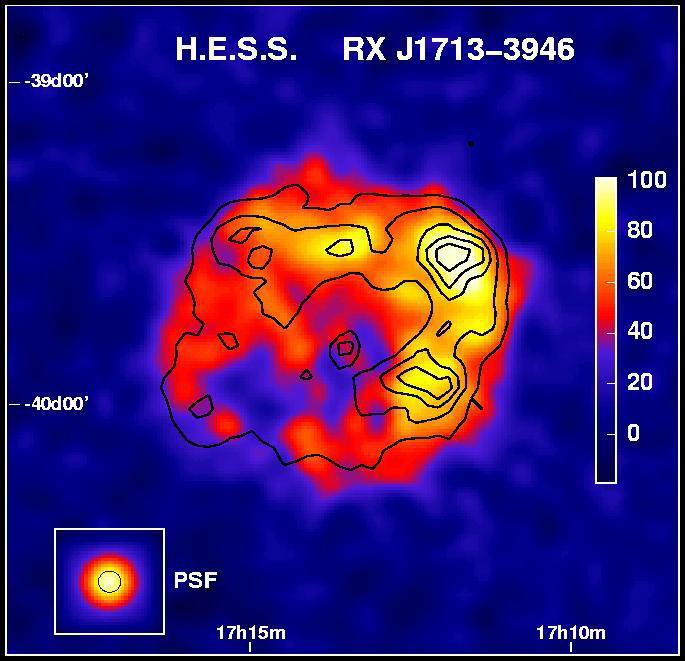 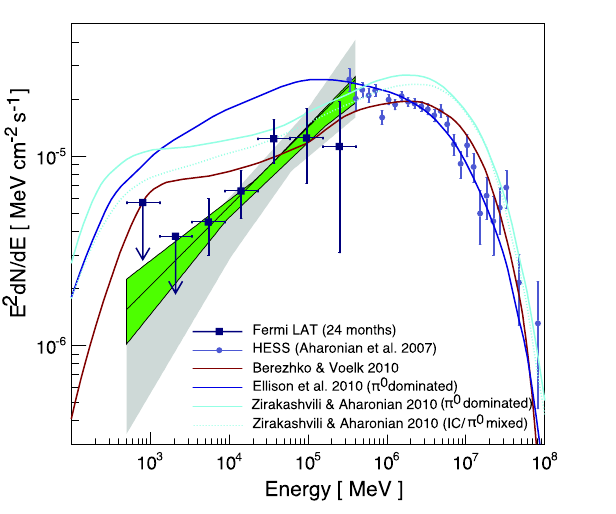 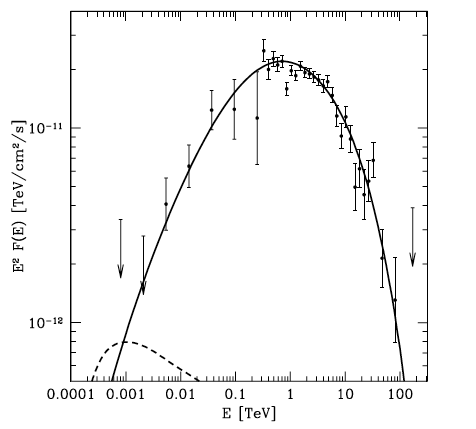 Abdo et al. 2011
Aharonian et al. 2007
HADRONS
…even if the leptons maybe could…
Fukui et al.2013
Gabici & Aharonian 2014
Summary: a great confusion
Cardillo et al. 2014b
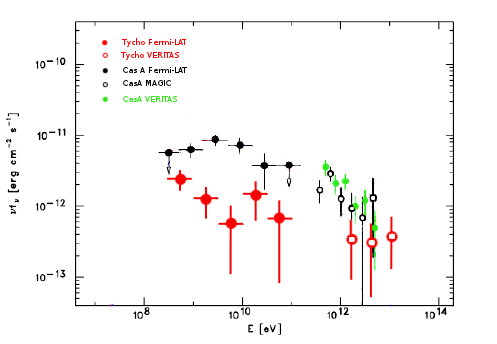 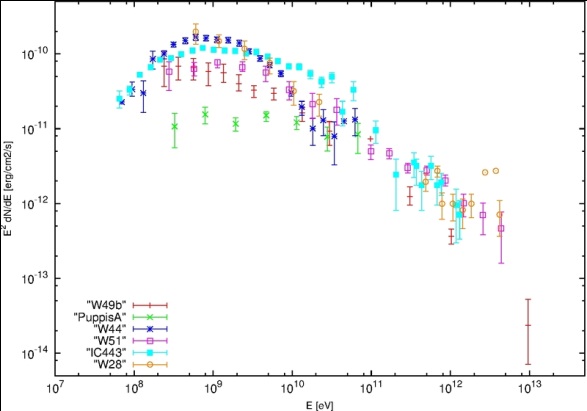 Middle-aged
Giordano et al. 2012
Acciari et al. 2009
Abdo et al. 2010
Albert et al 2007
Acciari et al. 2010
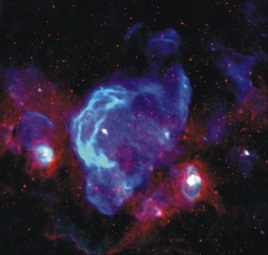 Abdo et al.2009
Hewitt et al. 2012
Giuliani et al. 2011
Aleksic et al 2012
Aleksic et al. 2012
Abdo et al.2010
Young SNRs
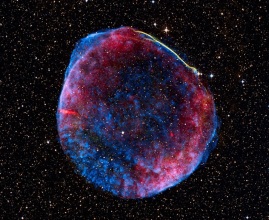 Middle-aged:
High-density medium
2,6 < p < 3
No hope for Pevatrons !
Young:
Low-density medium
p= 2,2-2,4  No concavity!!
No obvious Pevatrons
Optimistic point of view:looking for an explanation
Alfvén Damping
(Malkov et al.)
Neutrals leakage
(Blasi et al.)
How can we explain
experimental features
of  observed SNRs
in the context of
CR acceleration?
Lower acceleration efficiency
Lower compression ratio
Free Escape boundary
Slower diffusion
Scattering Center
Velocity
(Caprioli et al.)
Reacceleration
(Blasi et al.)
Pessimistic point of view: no SNRs, other sources
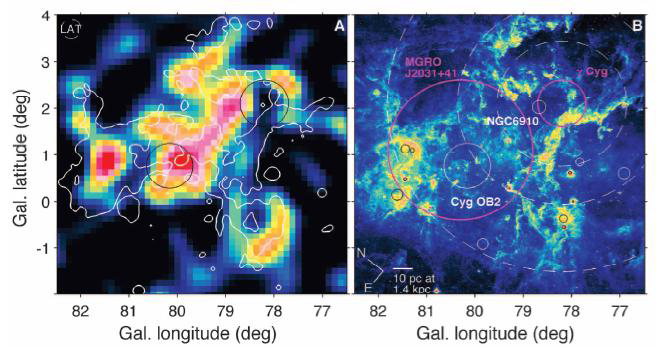 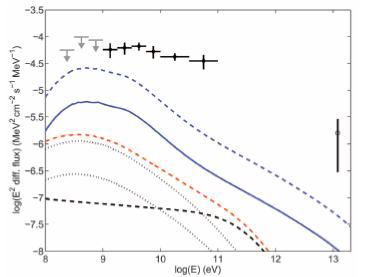 Cygnus region: GeV emission 
from Fermi-LAT (Ackermann et al.2011)
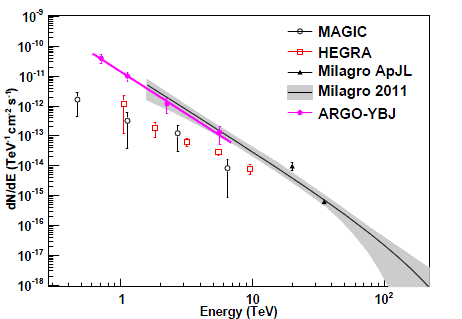 Superbubbles
MGRO2031+41: TeV emission
from ARGO (Bartoli et al. 2012)
And particle spectrum?
Cardillo, Amato, Blasi, in preparation
Non resonant instability and CR current (Bell 2004)
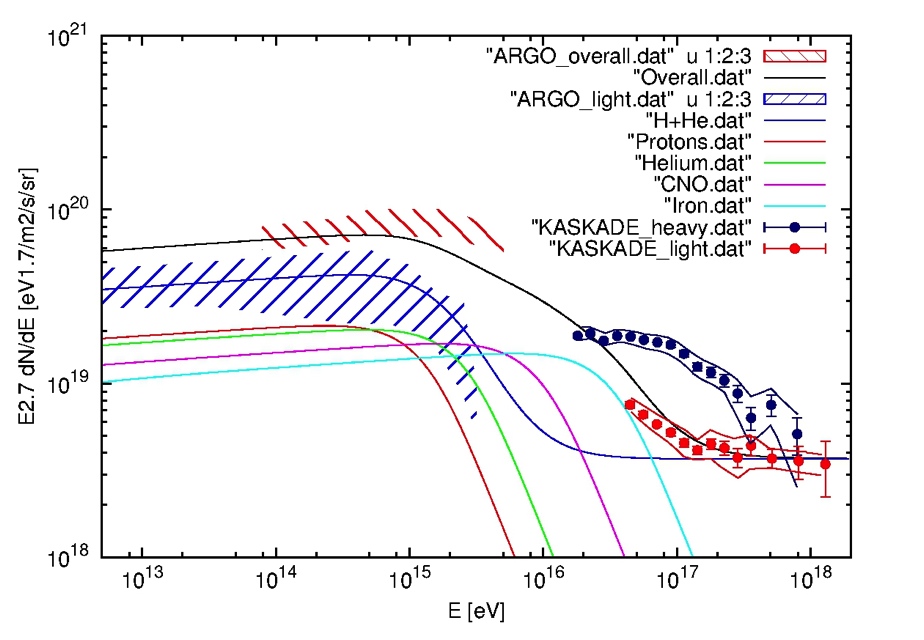 Preliminary
k=9
ESN= 4 x 1051 erg
R= 1/60 yrs
Uncertainty on the data?
Additional component?
EM ≅  1.2 x 1015 eV
ξCR ≅ 4.5 %
t0 ≅ 42 yrs
v0 ≅23.700 km/s
Future for gamma-ray astronomy
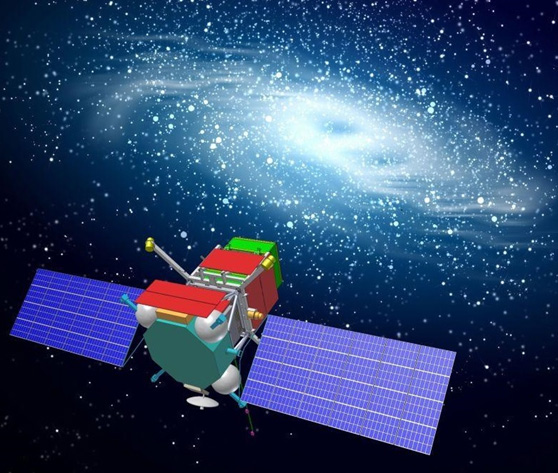 Gamma
400
(Galper et al.)
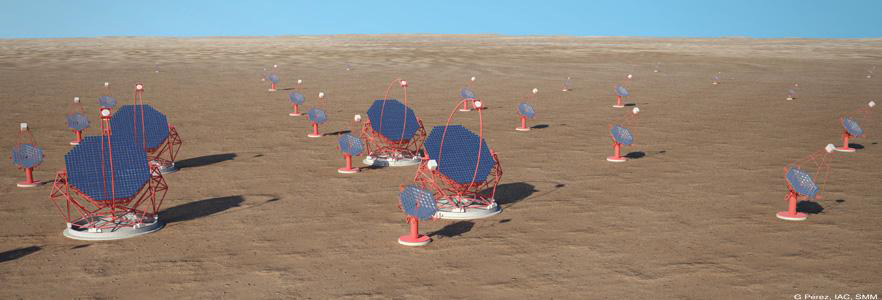 CTA
Future for gamma-ray astronomy
G-400 and CTA sensitivity (extragal. pointing)Fermi-LAT (blue), G-400 (red), CTA (cyan)
G-400 1 yr, CTA 50 hr
G-400 48 hr, CTA 5 hr
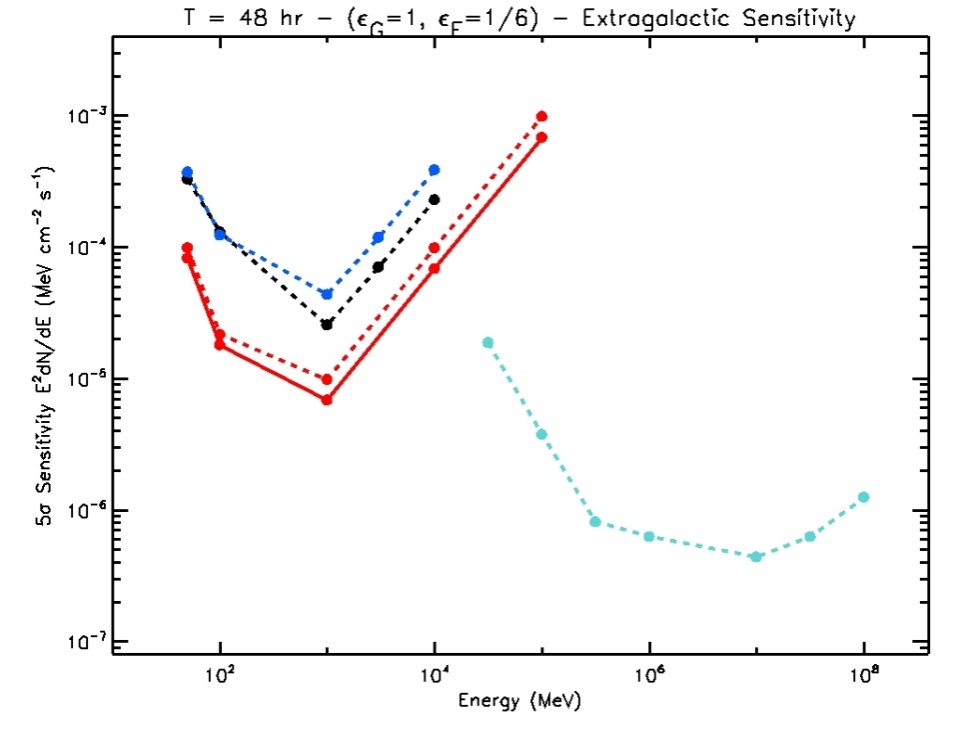 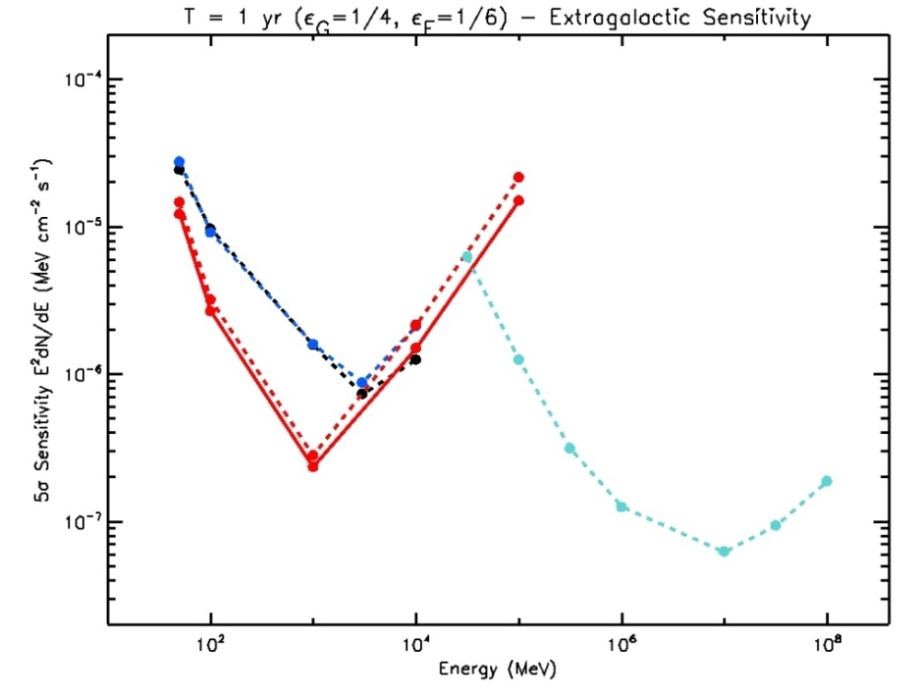 G-400
G-400
CTA
CTA
We need to improve detection at energy below 100 MeV  several proposals, never materialized yet (Gamma-Light ?)
24
Conclusions
Gamma-ray astronomy is fundamental for the understanding of Galactic CR origin
  we need to enhance the number of SNRs detected in the critical energy range, after the breakthrough of W44 and IC443

Evidence a power-law index steeper than the one provided by theoretical models in the most of gamma-ray detected SNRs
inconsistency between data and theories

In spite of the amount of data, CR origin is still an opening issue
new generation of gamma-ray instruments
multiwavelength analysis
deeper understanding of acceleration and transport mechanisms
Thank you
very much!
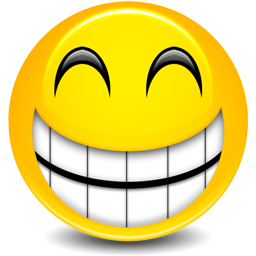 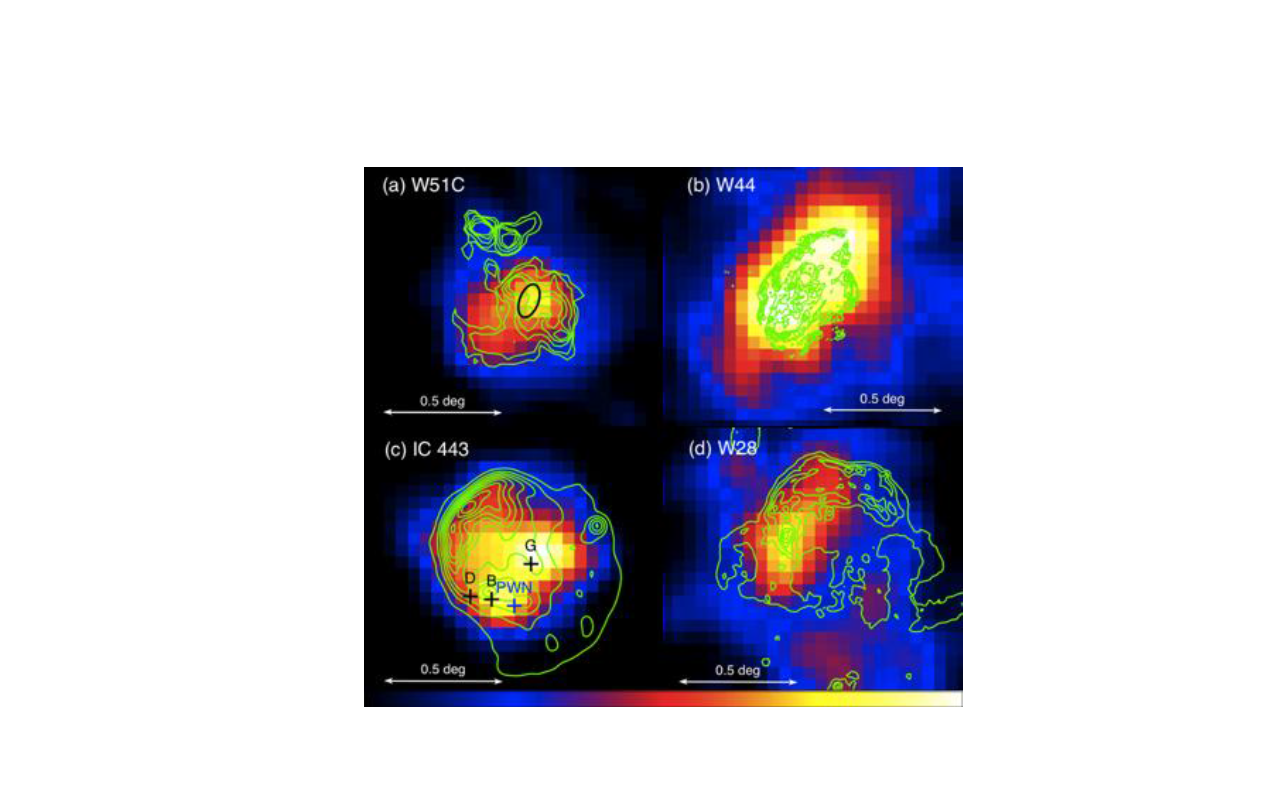 Context
Uchiyama et al. 2011
[Speaker Notes: Sensibilità: naturalmente ogni strumento è ottimizzato per un certo range di energie. Comunque andando sotto ai 100 MeV
la soglia per ditinguerli dal rumore è veramente bassissima
PSF: dipende dalla deviazione tra direzione ricostruita e direzione reale del fotone. E’ ovvio che a più basse E, i fotoni interagiscono
Maggiormente e quindi è più difficile la ricostruzione
Area Efficace: quella di AGILE non dipende quasi per niente dall’angolo da cui provengono i fotoni. Devo capire bene il motivo per cui dipende dall’energia.]
Young SNRs without dense nearby clouds: ‘‘shell’’ emission
It needs improvements of the GeV and TeV spectra
Pion bump is needed !
Are young SNRs accelerating up to the knee ?
With the right numbers/energetics ?
28
New data analysis
Cardillo et al. 2014
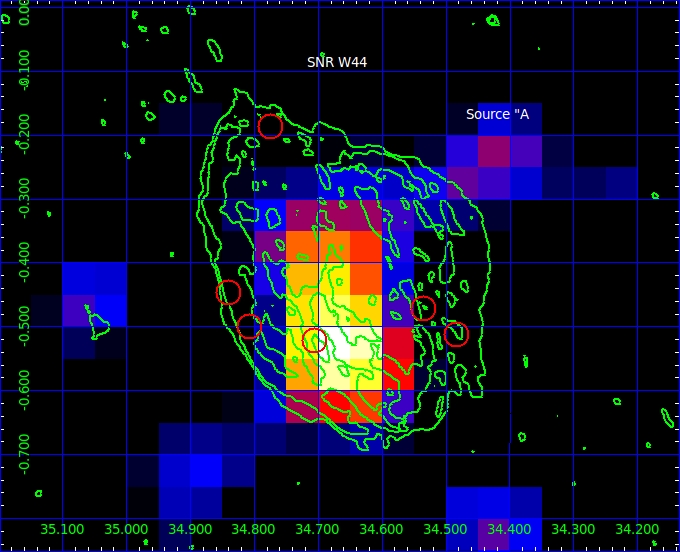 AGILE 400-10000 MeV
Radio(VLA), Masers
New data analysis
Cardillo et al. 2014
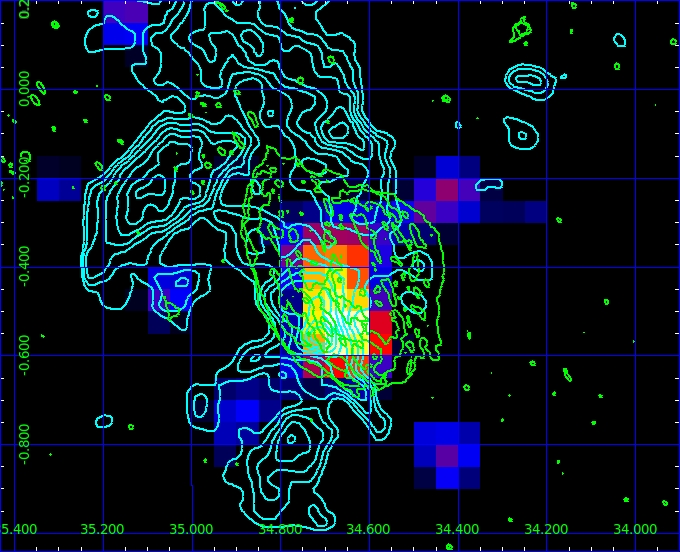 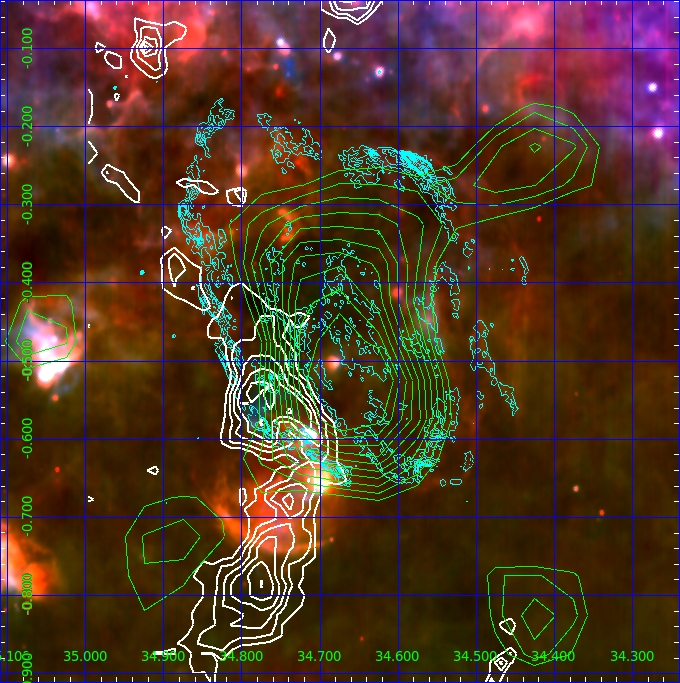 AGILE 400-10000 MeV
Radio(VLA), CO(NANTEN2)
Infrared (HERSCHEL)
Gamma-ray(AGILE),CO(GRS)
New modeling: hadrons
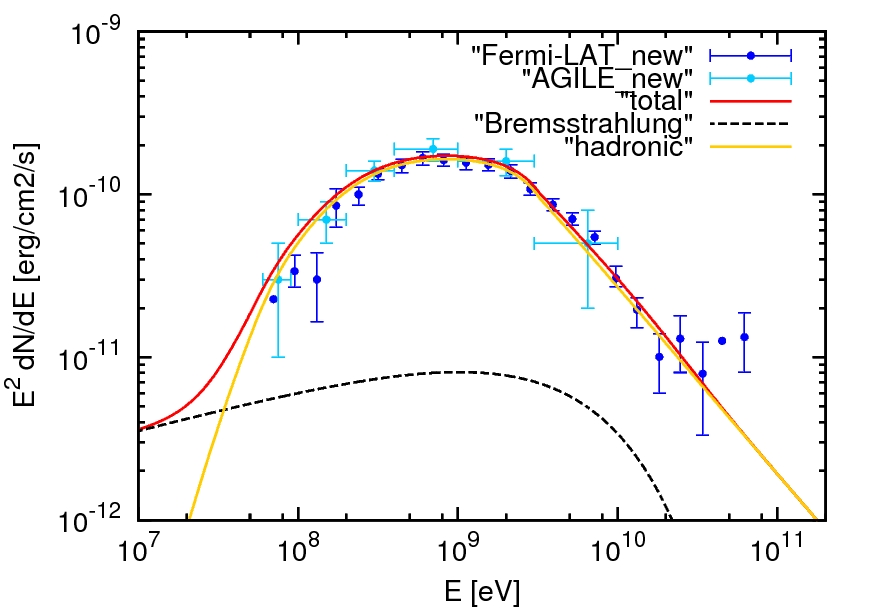 Cardillo et al. 2014
H3
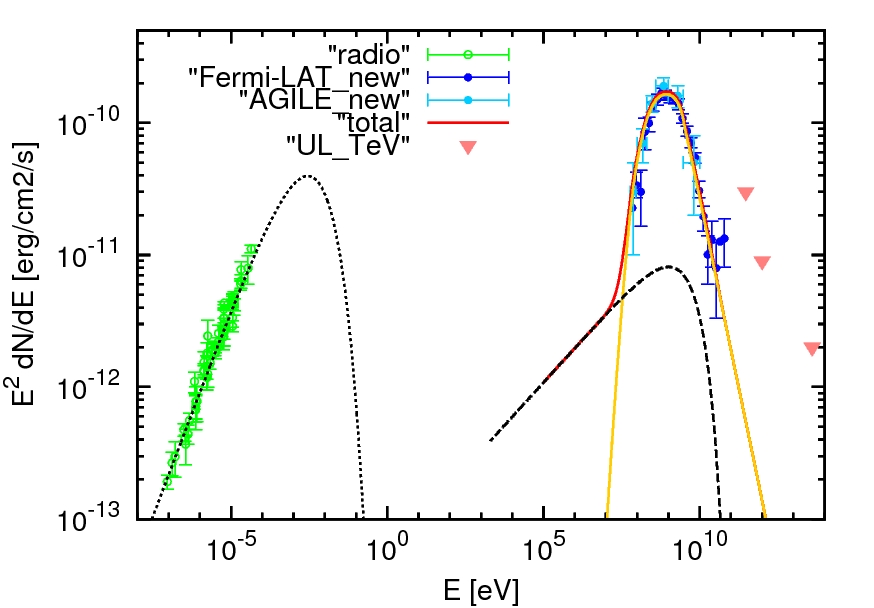 New modeling: leptonic-only
Cardillo et al. 2014, accepted by A&A
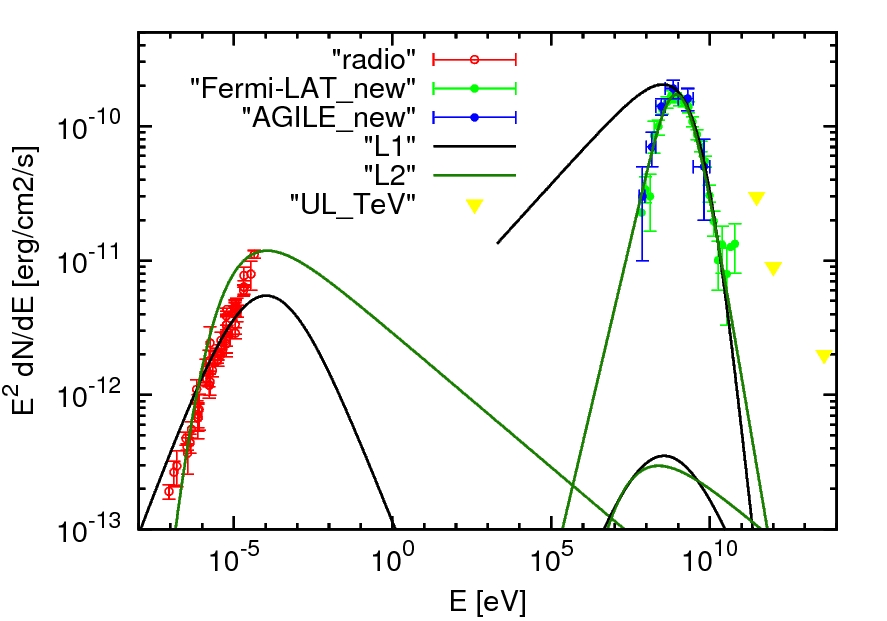 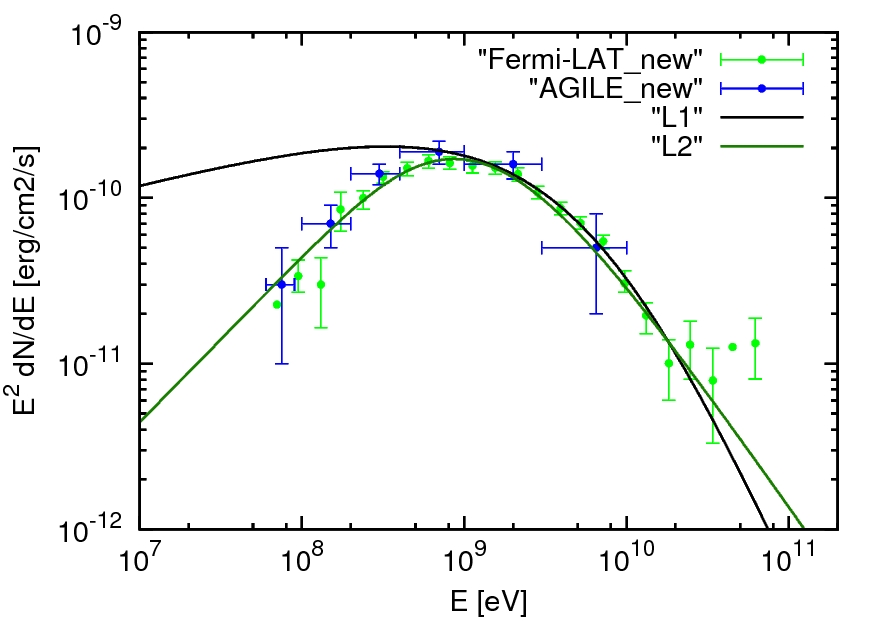 Discussions
Cardillo PhD thesis
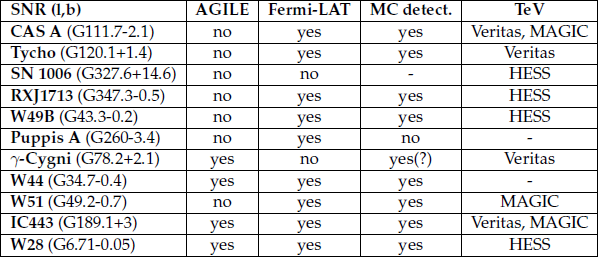 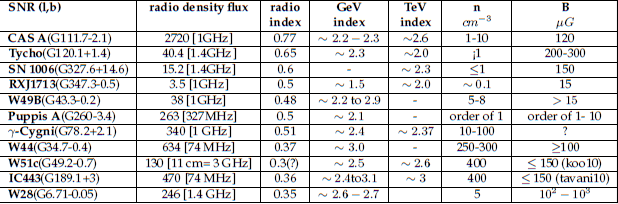 KASKADE Grande (Apel,2013)
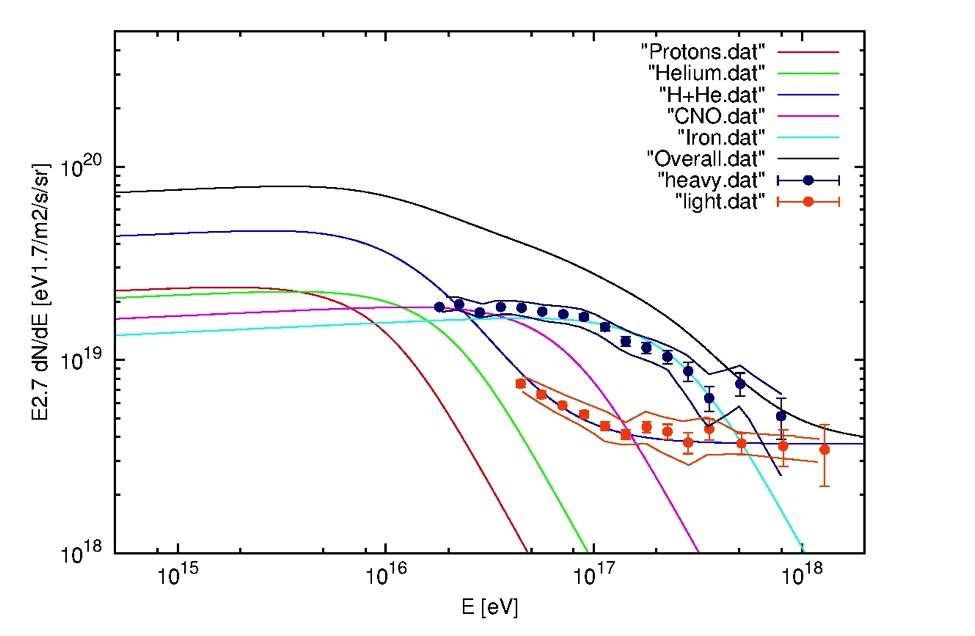 k=9
ESN= 1052 erg
R= 1/950 yrs
EM ≅  9.4 x 1015 eV
ξCR ≅ 13 %
t0 ≅ 27 yrs
v0 ≅37.500 km/s
KASKADE Grande + ARGO (Di Sciascio, 2014)
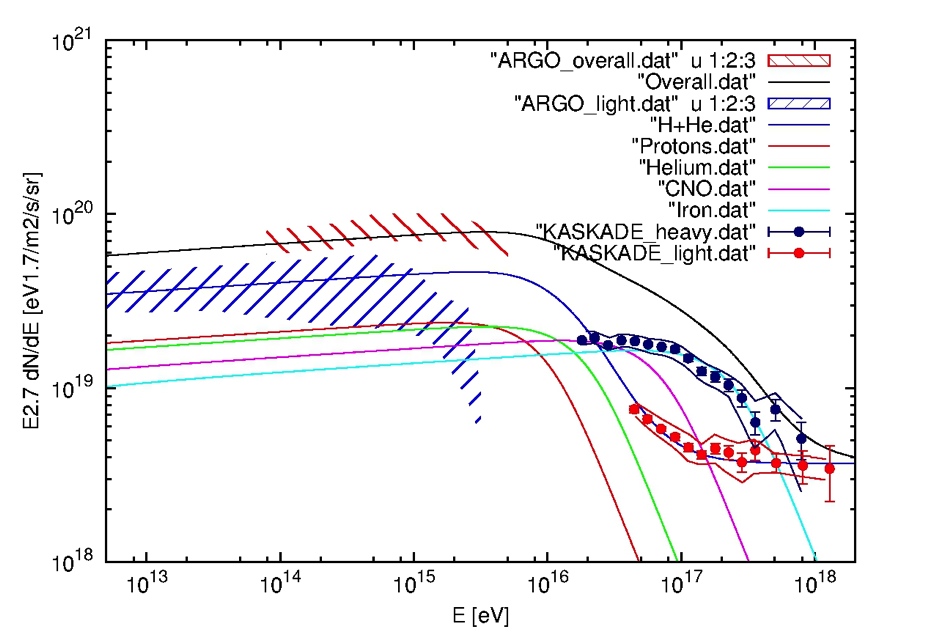 k=9
ESN= 1052 erg
R= 1/950 yrs
EM ≅  9.4 x 1015 eV
ξCR ≅ 13 %
t0 ≅ 27 yrs
v0 ≅37.500 km/s
ARGO
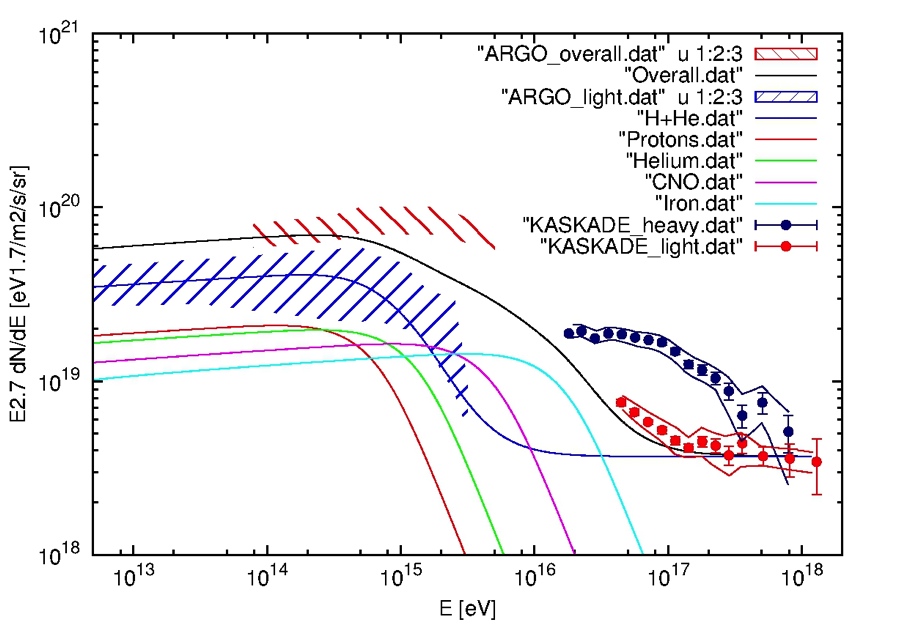 k=9
ESN= 1051 erg
R= 1/30 yrs
EM ≅  6.3 x 1014 eV
ξCR ≅ 8.5 %
t0 ≅ 84 yrs
v0 ≅11.800 km/s
a future after Fermi and AGILE for              MeV-GeV astrophysics ?
Silicon technology can be pushed to the limits.
Substantial PSF improvement expected by a combination of thin converter + analog readout.
GAMMA-400, a new space mission concept (at the moment under study by groups in Russia, Italy, …).
Much improved Gamma-Ray Tracker, very deep calorimeter; a new gamma-ray and charged CR exploration.
37
0.5 – 100 MeV range !
several proposals, never materialized yet.
maybe we should improve the Compton telescope concept (e.g., GRIPS, other being considered now) and reach larger energies (e.g., GAMMA-LIGHT).
a very important window, sensitivity needs to be good to compete and do better than Fermi-LAT
38
a future after Fermi and AGILE for              MeV-GeV astrophysics ?
Silicon technology can be pushed to the limits.
Substantial PSF improvement expected by a combination of thin converter + analog readout.
GAMMA-400, a new space mission concept (at the moment under study by groups in Russia, Italy, …).
Much improved Gamma-Ray Tracker, very deep calorimeter; a new gamma-ray and charged CR exploration.
39
Conclusions
Direct proofs:  the first direct proof of hadronic acceleration in SNRs (the pion bump in W44)
  we need to enhance the number of SNRs detected in the critical energy range

Evidence in W44 of a power-law index steeper than the one provided by theoretical models 
 as like as in the most of other gamma-ray detected SNRs

Data and theorie inconsistencies

In spite of the amount of data, CR origin is still an opening issue
 new generation of gamma-ray and particle instruments